Bayesian Nonparametric Classification
Department of Electrical and Computer Engineering
Simulation results
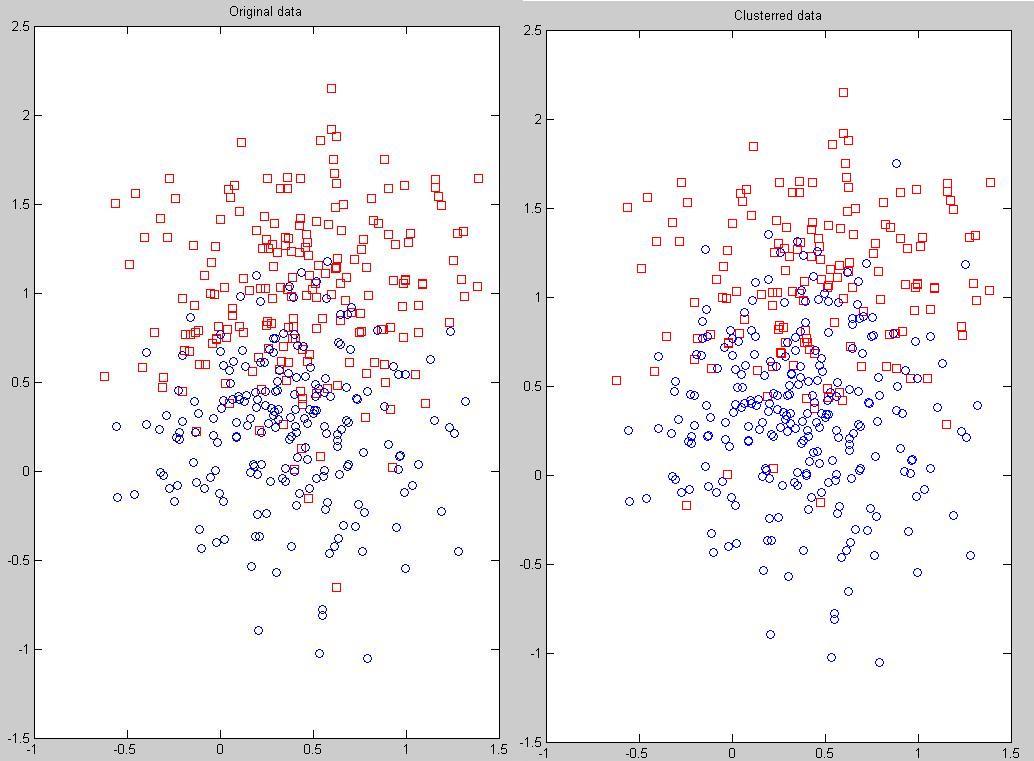 Intuition why it works so well 
Not the boundary or threshold. But clustering so that each cluster looks more like the distribution (Gaussian).